თემა: მონაცემთა ბაზების დაპროექტების თანამედროვე მიმართულები
რეალური სამყარო
ინფორმაცია
შესანახი მონაცემები
ობიექტი



თვისებები
ატრიბუტები



ატრიბუტის მნიშვნელობა
თვისებები



მონაცემთა ელემენტის მნიშვნელობა
მონაცემთა წარმოდგენის სამი დონე
ციფრული სამყაროს ზომა
44 ზეტა-ბაიტი
4,4 ზეტა-ბაიტი
2013  წელი
2020  წელი
ნიუ იორკის საფონდო ბირჟა  – 4-5 ტერაბაიტი დღეში;
Facebook.com – ჯამში 240 მილიარდი ფოტო, თვეში 7 პეტაბაიტი ზრდის მახასიათებლით;
Ancestry.com – 10 პეტაბაიტი მოცულობის გენეალოგიის ბაზა ;
და ა.შ.
ფაილი
ველი
ბიტი
ბაიტი
ჩანაწერი
ფაილი
მომხმარებლის  მონაცემები
მონაცემთა ბაზის ფაილი
ველი
ბაიტი
ბიტი
ჩანაწერი
ფაილი
1. მომხმარებლის  მონაცემები;
2. მეტამონაცემები;
3. ინდექსები;
4. დანართების მეტამონაცემები
მონაცემთა ბაზა
მონაცემთა ბაზების განვითარების  ძირითადი მიმართულებები:
1. რელაციური
2. NoSQL
3. გრაფული
4. NewSQL (ჰიბრიდული)
დამგროვებელზე (დისკზე) შენახული სტრუქტურირებული მონაცემები (ინფორმაცია)
მონაცემთა ბაზები
SQL ენა
(Structured Query Language)
SQL
სკრიპტული ფორმა და გრაფიკული ინსტრუმენტული საშუალება
SQL
იტერფეისი
მონაცემთა ბაზების მართვის სისტემა
პროგრამული და ენობრივი  საშუალებების კოპლექსი
რელაციური მბ
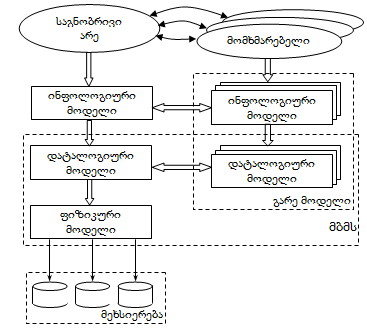 NoSQL ბაზების აგების  ძირითადი პრინციპები
გრაფული ბაზების აგების  ძირითადი პრინციპები
NewSQL ბაზების აგების  ძირითადი პრინციპები